Огляд сучасних клавіатур
Звичайна клавіатура
Мультимедійна клавіатура
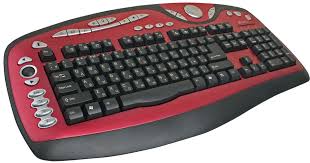 Ергономічна клавіатура
Геймерська клавіатура
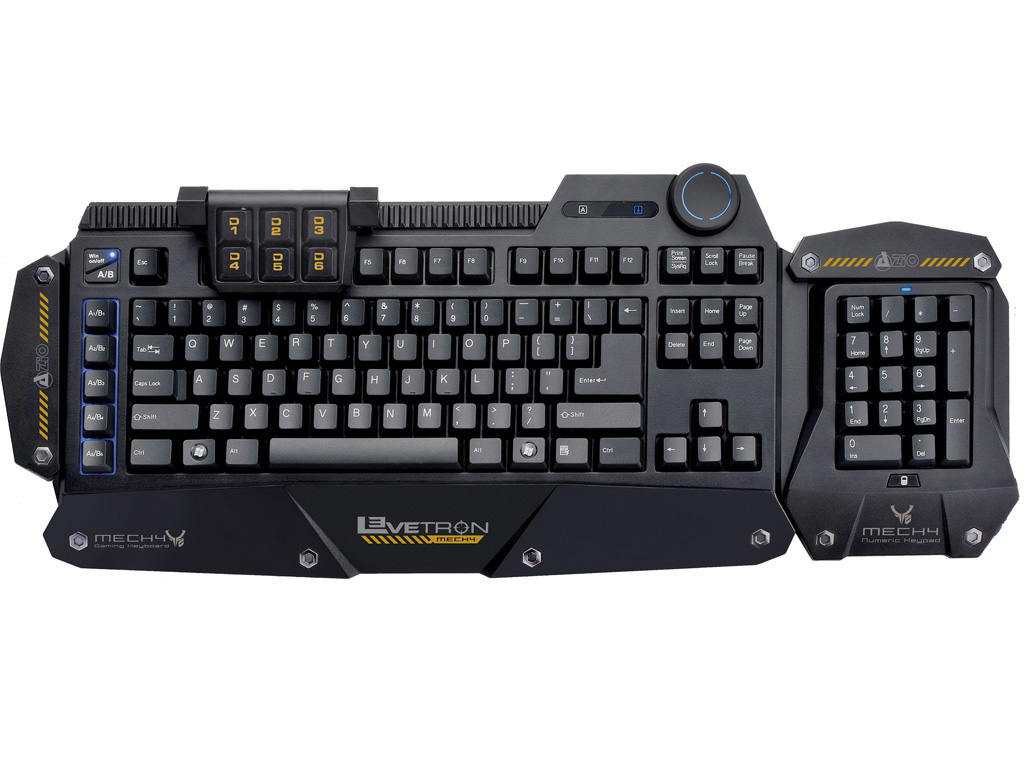 MIDI-клавіатура
Гумова клавіатура
Клавіатура-штани
Клавіатура
Клавіатура – це один із пристроїв введення даних до комп'ютера, переважно тестових та числових.
Клавіатури всіх персональних комп'ютерів мають клавіші, які можна умовно об'єднати в декілька груп. Відрізняються вони розташуванням та формою службових клавіш, а також виглядом літер, що залежить від мови.
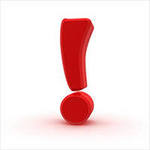 9
Групи клавіш клавіатури
10
Алфавітно-цифрові клавіші
11
Мова введення
На мовній панелі, що знаходиться на нижній частині Робочого столу, відображається мова введення символів.  Для зміни мови введення мишею один раз натискують на позначці мови. У списку, що розгортається обирають потрібну мову.
12
Режим введення великих літер
У звичайному режимі на екрані відображаються малі букви. Вмикають режим відображення великих літер клавішею Caps Lock. При цьому загоряється індикатор цього режиму. Повторне її натискування вимикає попередній режим.
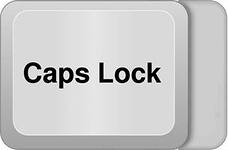 13
Використання клавіші Shift
Щоб увести розділові знаки, дужки, знаки арифметичних дій та спеціальні символи, що позначені на алфавітно-цифрових клавішах, використовують клавішу Shift. Цю клавішу також використовують для введення однієї великої літери. На відміну від клавіші Caps Lock, вона не перемикає режим, і натискати її слід одночасно з клавішею, що містить символ.
14
Клавіша Пропуск
Найбільшою за розмірами клавішею на клавіатурі є Пропуск, за допомогою якої розділяються слова в реченнях.
15
Курсор та видалення символів
Місце введення символів позначається вертикальною рискою, що блимає, - курсором. Символ, який знаходиться перед курсором, можна видалити клавішею Backspace. Після курсора – клавішею Delete.
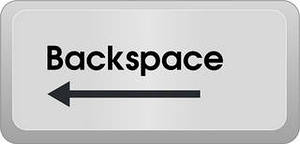 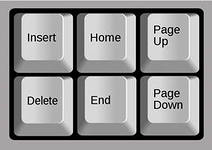 16
Службові клавіші
Клавіша Enter – клавіша введення вказівки, підтвердження дії в середовищі різних програм.
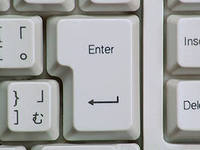 17
Клавіші керування курсором
Клавіші керування курсором в деяких випадках можуть замінити мишу для переміщення вказівника:
вгору, 
вниз, 
ліворуч, 
праворуч
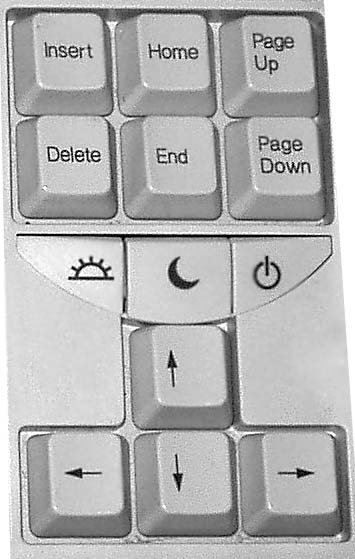 18
Функціональні клавіші
Функціональні клавіші F1-F12 призначені для вказівок, що вживаються найчастіше. У різних програмах вони мають різне призначення.
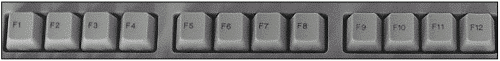 19